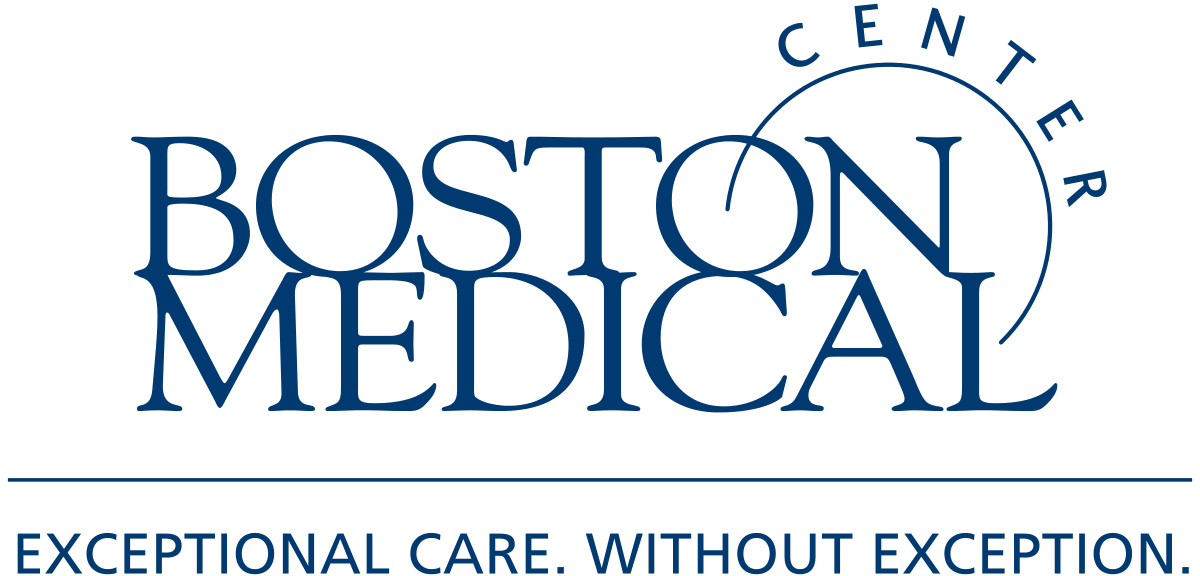 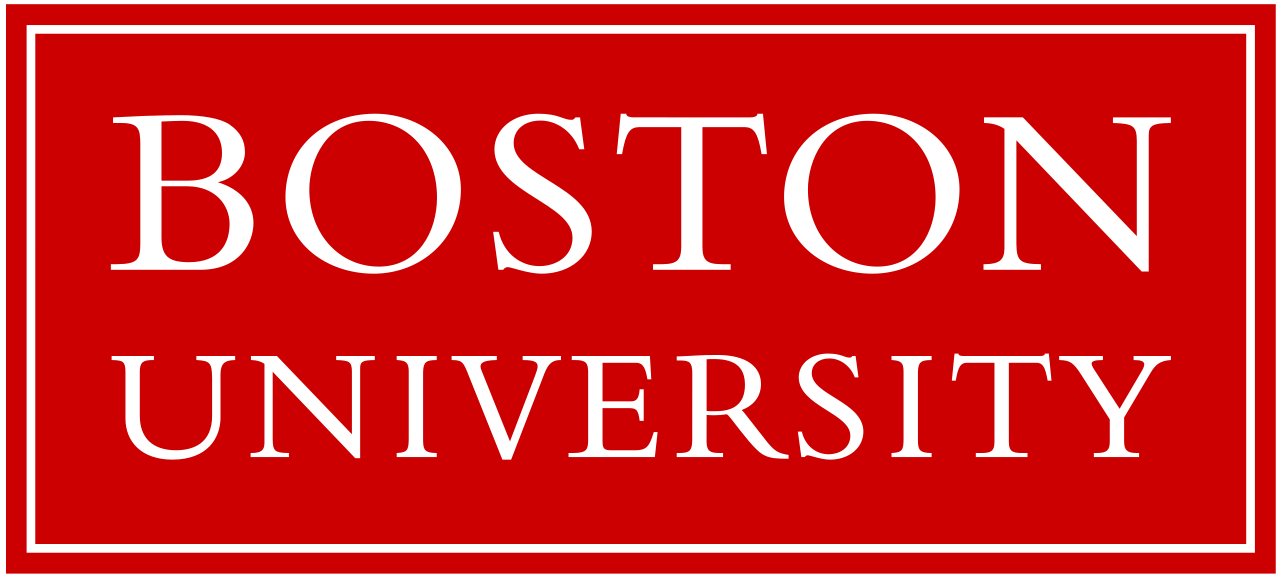 Larger Sheath Size for Infrainguinal Endovascular Intervention is Associated with Minor but Not Major Morbidity or Mortality
Scott R. Levin MD, Alik Farber MD, Daniel J. Bertges MD, Mead Ferris MD MS, Thomas W. Cheng MS, Nkiruka Arinze MD, Douglas W. Jones MD, Denis Rybin PhD, Jeffrey J. Siracuse, MD
Boston University School of Medicine
University of Vermont College of Medicine
Conflicts
None
Background
Access site hematomas are the most frequent complication of PVI, affecting 1-11%
Access site stenosis/occlusion occurs in 0.2%
Previous mostly single-center retrospective studies suggested fewer access site complications with smaller sheaths
Background
Previous analyses had limitations:
Broadly included
Infra- and suprainguinal arterial disease
Diagnostic and interventional procedures
Upper and lower extremity access sites
Antegrade and retrograde approaches  
Lacked risk-adjustment
Compared sheath sizes by subjective groupings
Inconsistently defined access site complications
Objectives
Investigate the effect of specific sheath sizes on outcomes after infrainguinal PVI via retrograde CFA access
Methods
Study Design
Retrospective cohort study
Data Source
VQI PVI registry (2010-2017)
Sample
Included infrainguinal PVI for occlusive disease via retrograde contralateral CFA access
Divided into cohorts corresponding to max sheath size
Methods
Outcomes
Primary: Access site hematoma, hematoma requiring intervention (thrombin injection/surgical treatment), stenosis/occlusion 
Secondary: Post-procedural LOS > 1 day and 30-day mortality  
Variables
Demographics, medical history, procedural characteristics
Statistical Analysis 
One-way ANOVA and c2 test 
Propensity score matching
Multivariable logistic regression
Sheath Distribution
Characteristics: Unmatched Cohorts
Outcomes: Unmatched Cohorts
Outcomes: 1:1 Matched Cohorts
Multivariable Analysis
Any Hematoma
Hematoma Requiring Intervention
Multivariable Analysis
Post-Procedural LOS > 1 Day
30-Day Mortality
Conclusions
Larger sheaths for infrainguinal PVI were associated with increased minor access site hematomas, however there was no association with major morbidity or mortality

Longer post-procedural LOS more likely with larger sheaths, possibly related to conservative treatment of hematomas